8.2.1986I Padri Mereghetti e Pellegrini
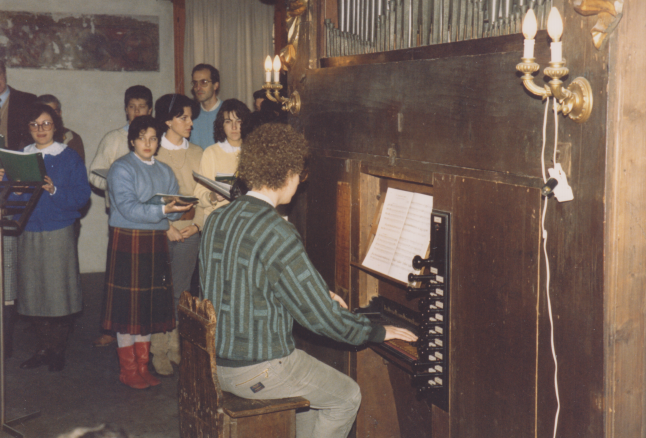 Da Rivista Diocesana                                           del Patriarcato di Venezia,                                          febbraio 1986, 2,                                                    pag. 173-177Discorso del                                                        Cardinal Ce’